Universidad de Tarapacá
Arica – Chile
Escuela Universitaria de IngenieríaIndustrial,
Informática y de Sistemas
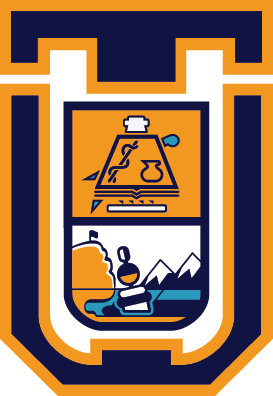 Plan de Proyecto
Autores: 	Luis Lecaros
	Daniela Oñate
	Charlotte Soto
	Manuel Tapia
	Fabián Urrutia
	Diego Valencia
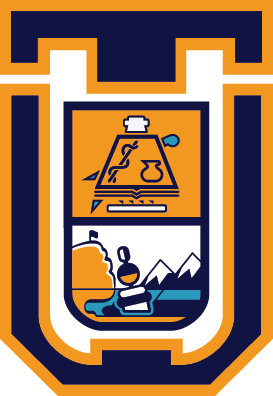 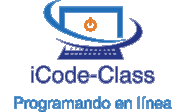 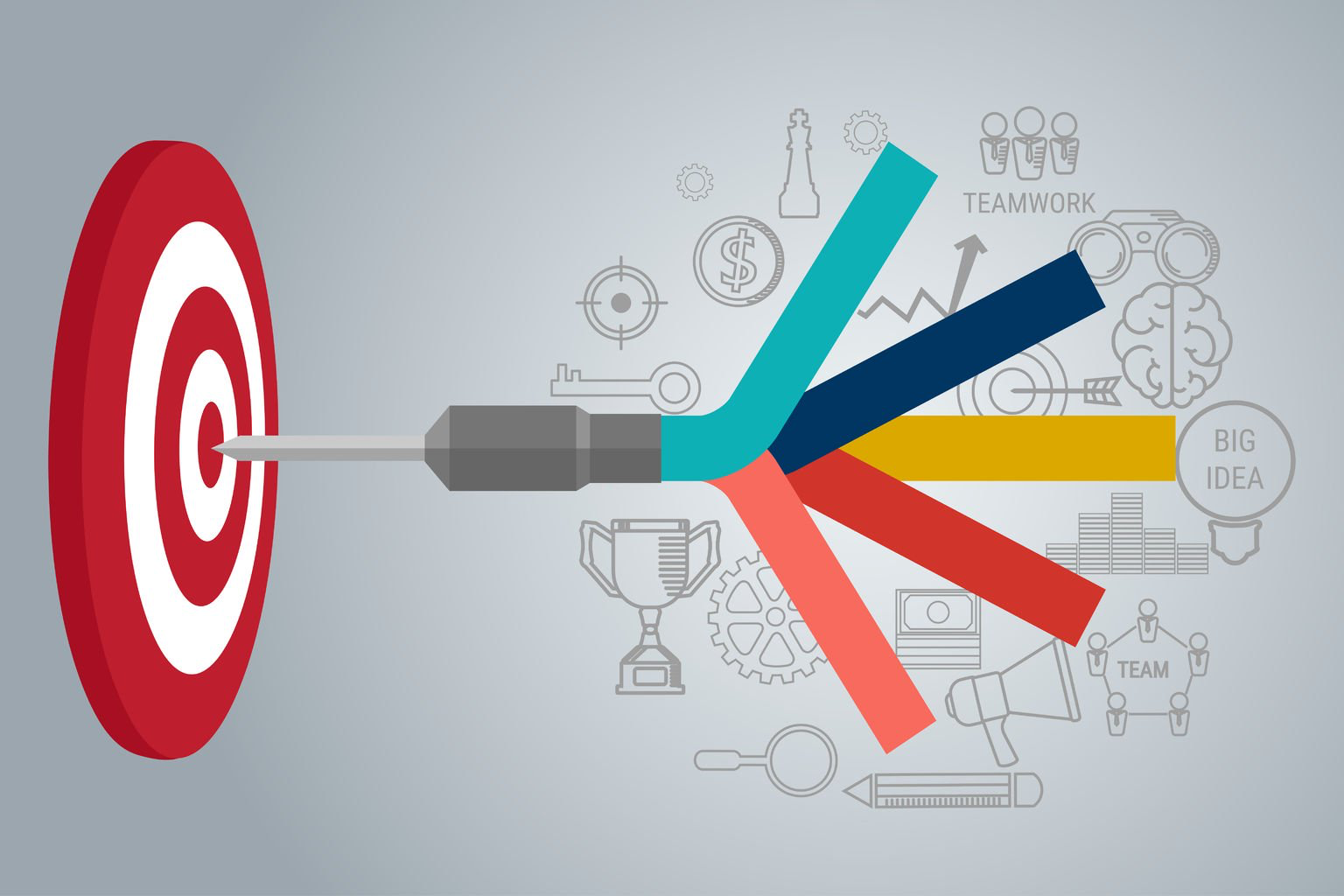 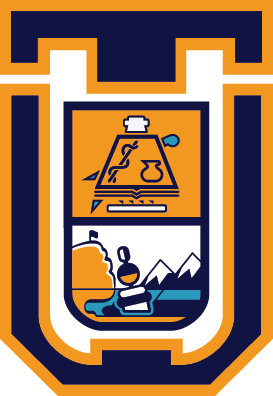 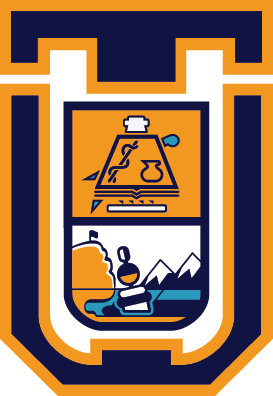 General

Desarrollar un servicio web que potencie la participación activa en clases mediante el trabajo colaborativo y en tiempo real de los códigos presentados en las actividades establecidas.
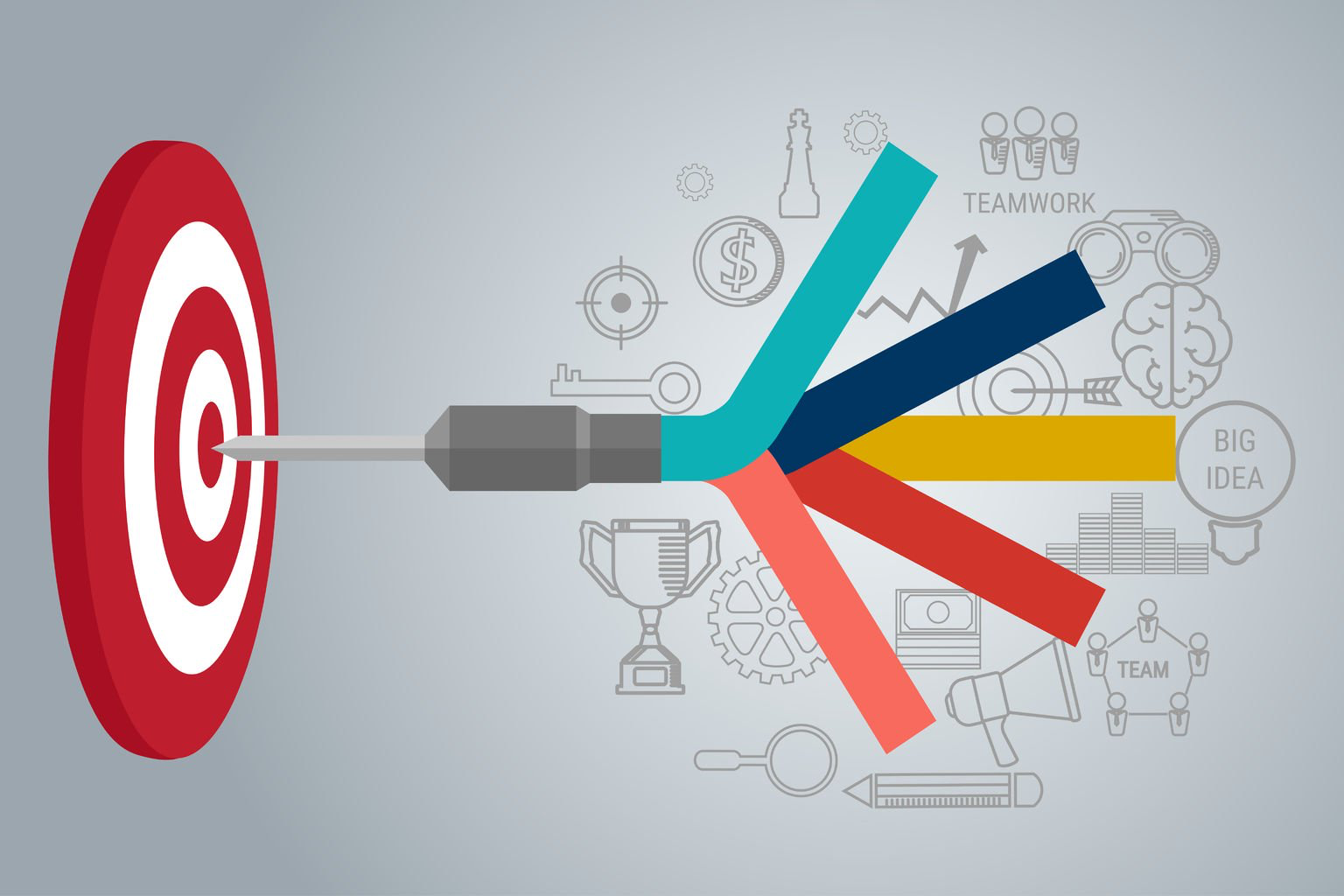 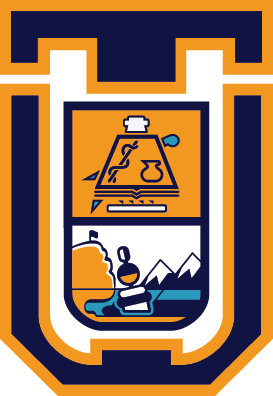 Específicos:
Instalar todas las herramientas necesarias para el desarrollo del proyecto
Desarrollar la gestión y administración de los perfiles de usuario
Desarrollar el administrador de sesiones de trabajo
Integrar los módulos del sistema web
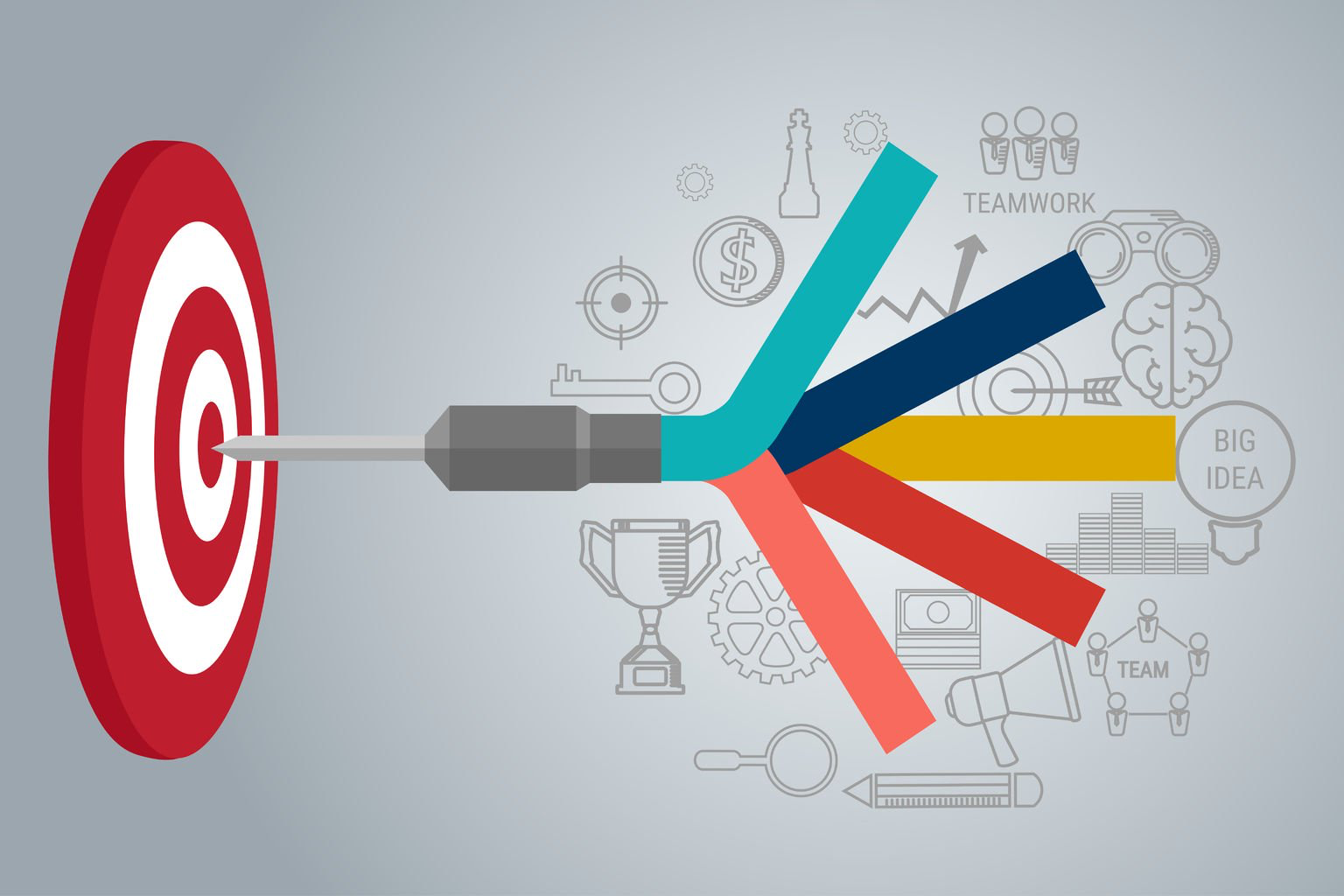 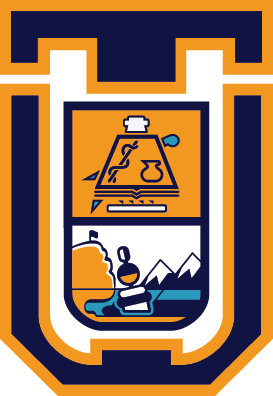 Especificación del Problema
¿Tiempo real?
¿Clases interactivas?
¿Compartir Código?
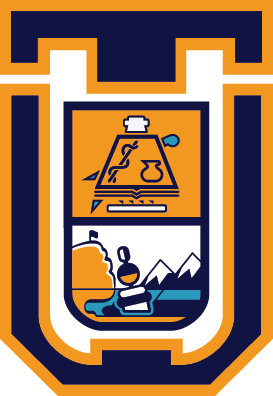 Metodología de Desarrollo
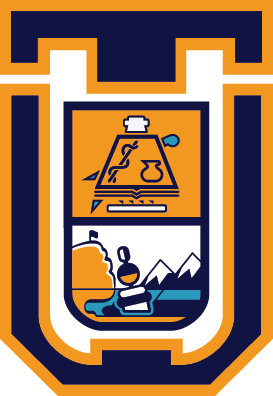 Metodología de Desarrollo
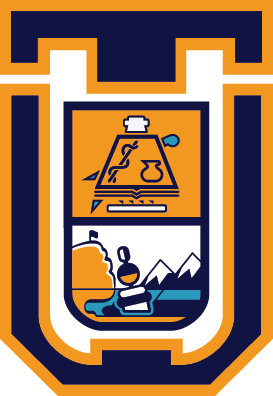 Definicición de Actividades
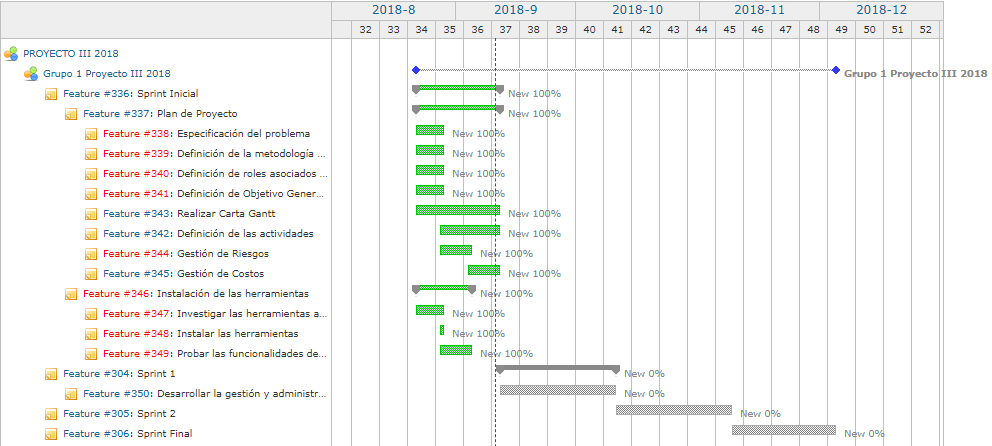 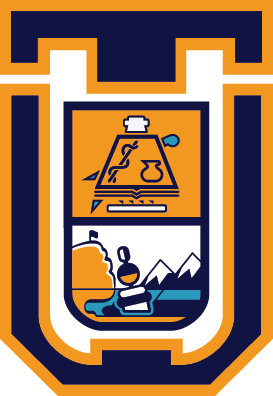 Estructura Organizacional
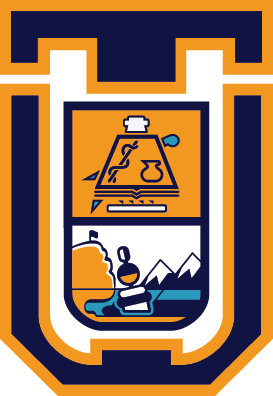 Estructura Organizacional
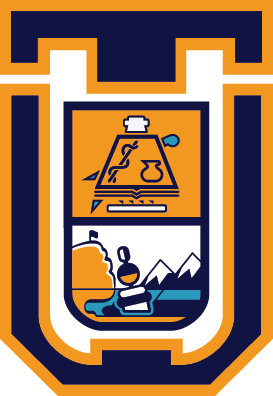 Gestión de Riesgos
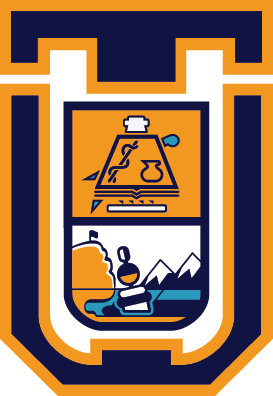 Costeo
Total:
$ 22.477.149
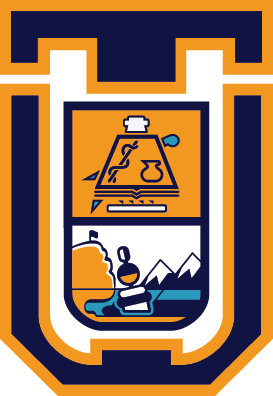 CONCLUSIÓN